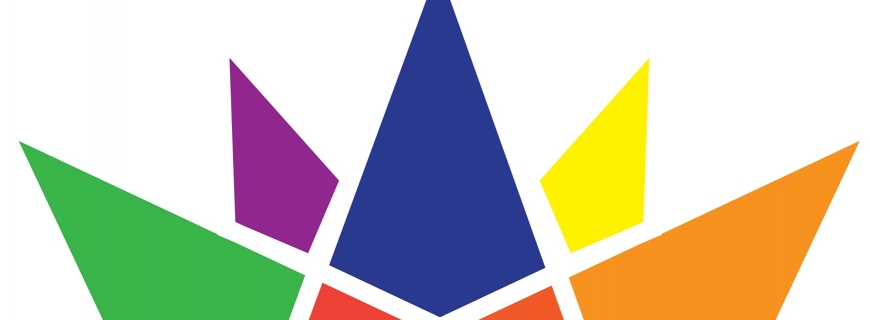 Disability and Work in Canada 2020
Virtual Conference
The Strategy in Action—Pathways and Impacts

Conference dates:

November 25 & 26 and December 1 & 2

Conference Twitter Hashtag #DWCanada
[Speaker Notes: FRONT SLIDE 1 – WILL BE DISPLAYED FOR 4 SECONDS BEFORE SESSION RECORDING STARTS]
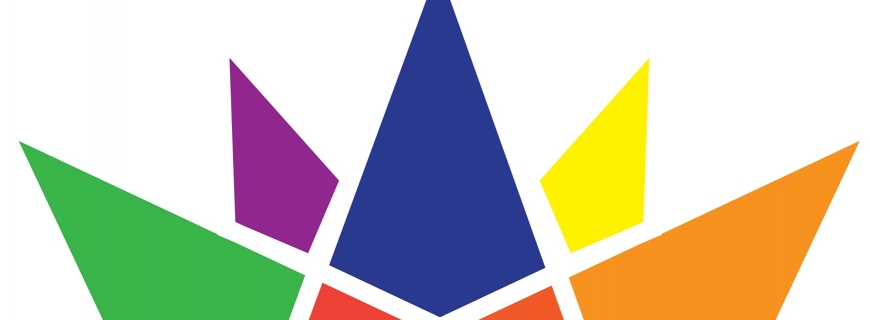 Recognizing the Value of eMPloyees with Episodic DisabilitiesREVAMPED
Melissa Egan
National Lead, Episodic Disabilities
Realize, www.realizecanada.org
melissae@realizecanada.org
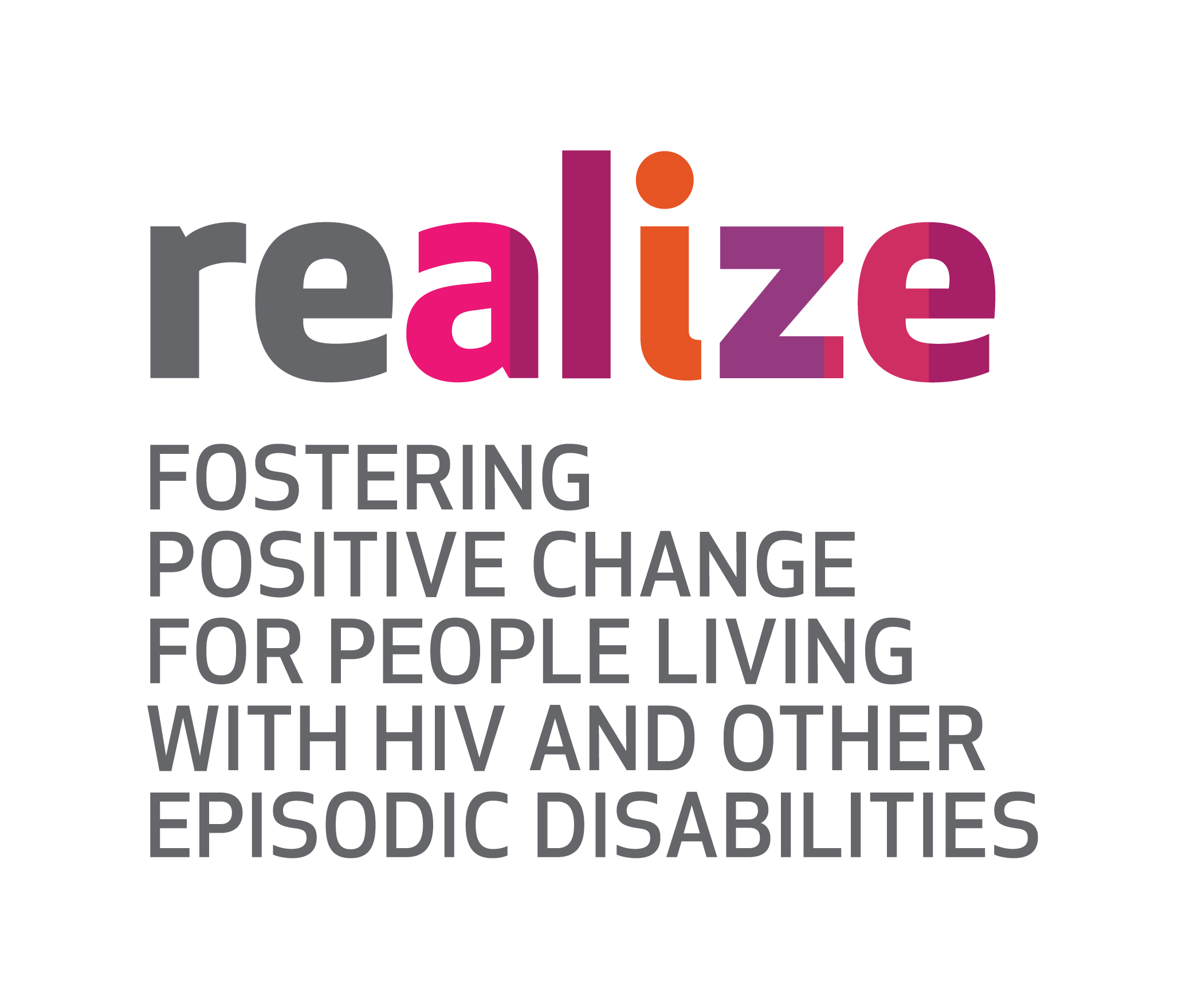 [Speaker Notes: FRONT SLIDE 2 - WILL BE DISPLAYED FOR 5 SECONDS BEFORE SESSION RECORDING STARTS]
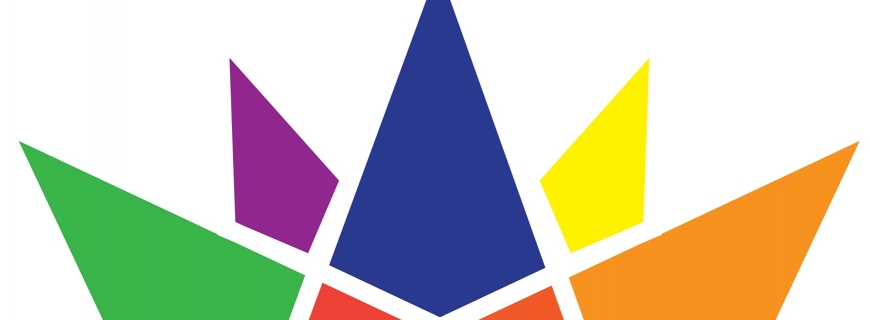 Who is Realize?
Realize is a national non-profit with the aim of fostering positive change for people living with HIV and other episodic disabilities. 

Established in 1998, Realize (formerly known as the Canadian Working Group on HIV and Rehabilitation) emerged as an innovator in bridging the traditionally separate worlds of HIV, disability and rehabilitation

Our goal is that through our work, the daily lives of people living with episodic disabilities are improved in direct and meaningful ways by research, education, and policy and practice change.
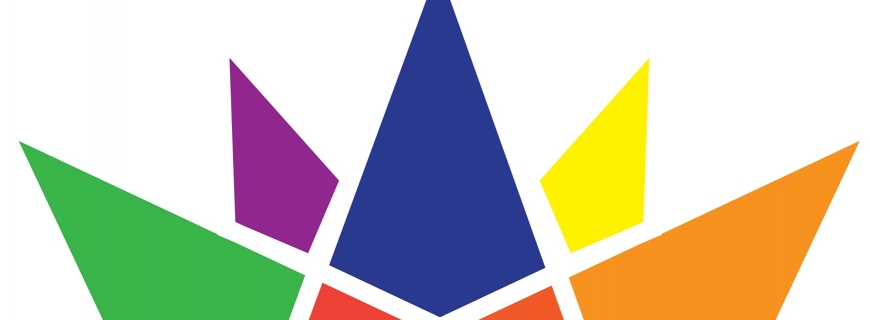 Our Work in Episodic Disability
Secretariat for the National Episodic Disability Forum (EDF)

Development of reports, policy briefs, white papers, statements of common concern, and committee presentations 

Knowledge Mobilization Partner on national and provincial grants

Active policy change work with government representatives and advocacy groups

Accredited online training for HR Professionals
[Speaker Notes: Realize has been leading work in episodic disabilities for 22 years.
The EDF is a strong group of engaged people who are working towards awareness building and policy change.
We have multiple online course offerings with more to come in the new year!]
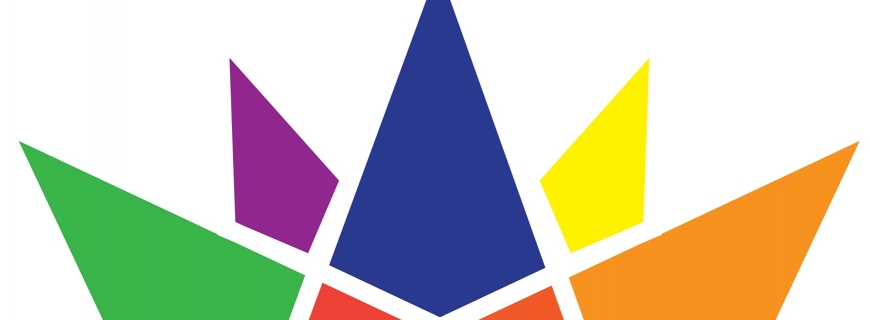 About the REVAMPED Project
Our primary intention is to increase awareness of episodic disabilities amongst employers

 Through project work, we hope to increase the understanding of employers about the challenges related to working and living with episodic disabilities

We will build the capacity of employers to respond effectively to the challenges facing people living with episodic disabilities

We facilitate professional networking opportunities for employers on leading accommodation practices 

REVAMPED will also support people living with episodic disabilities to communicate effectively about their lived experience
[Speaker Notes: Realize has been undertaking targeted projects on episodic disabilities and employment for the past 15 years and for those targeted in this work, knowledge of episodic disabilities has increased significantly. However, the sheer numbers of people living with episodic disabilities requires expansion of this work. 

Workplaces REVAMPED (Recognizing the Value of eMPloyees with Episodic Disabilities) will draw together diverse stakeholders to forge partnerships with new employers and stakeholders in an effort to foster a groundswell of awareness of episodic disabilities and employment.]
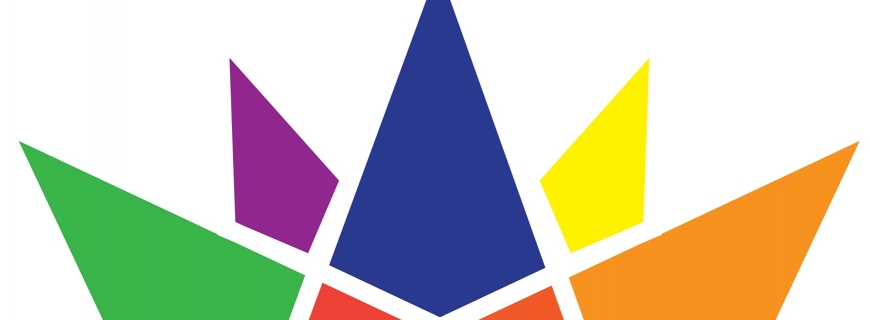 What are the goals of the REVAMPED Project?
These interventions will enhance the skills of participants, and connect them with employers who could provide them with work experience or enable them to start their own business. 

Alliances between employers, and employees with episodic disabilities will serve to enhance the economic and social well-being of persons with disabilities, their families and communities by helping them improve their employability through increasing and facilitating access to job opportunities and ultimately enabling their labour market integration.
[Speaker Notes: Strong partnerships created through the Employers’ Network on Episodic Disability (ENED) will lead to employment-related services such as needs assessments and counselling, as well as program interventions tailored to meet individual needs. 

Storytelling workshops and opportunities to co-present the Episodic Disabilities @ Work workship build skills and confidence while also connecting people with lived experience to employers in a unique way.]
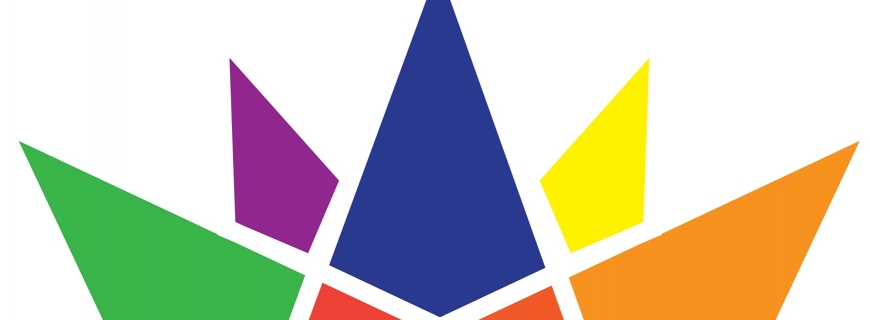 How are we doing this?
By convening both an Advisory Committee of people living with episodic disabilities and a Network of diverse employers.

Workplaces REVAMPED aims to facilitate connections and learning between workplaces and individuals seeking work. 

REVAMPED assists individuals with episodic disabilities to develop additional self-advocacy skills and connects them with employers
[Speaker Notes: The Advisory Committee is comprised of people with lived experience of Episodic Disabilities from around the country. They will participate in an online storytelling workshop this year and will soon be presenting about episodic disabilities whenever they can. 

The Employers Network on Episodic Disabilities has 12 active members that include a human resource professional, an occupational health nurse, someone from the Diversity Office at a university, 3 Executive Directors from non-profit organizations, and folks from both a major bank and a pharmaceutical company.

Both groups have reviewed our newest workshop “Episodic Disabilities at Work” and members of the Advisory Committee will be guest speakers telling their stories during these workshops.]
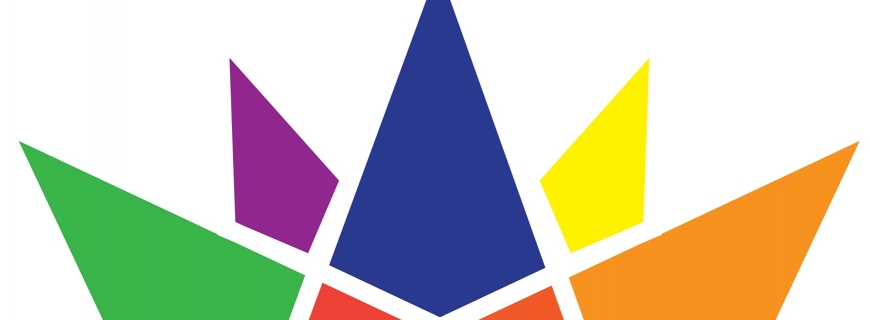 What we’ve done so far…
Developed the workshop, “Episodic Disabilities @ Work” for any interested organization that includes a presentation from a person with lived experience of episodic disability 

Created a Policy Brief entitled “Should I Tell Them?: Working Towards Barrier-Free Recruitment in the Canadian Labour Market
What’s coming up…
Storytelling workshop for people with episodic disabilities participating on the Advisory Committee

National Episodic Disabilities Summit, March 2021
[Speaker Notes: We are ready and looking forward to presenting this workshop around the country (via Zoom, of course)
The Policy Brief is available in both French and English and ready for download on our website NOW!

The National Episodic Disabilities Summit is still in the planning phase, but we will be sharing more news very soon. Please keep an eye on Realize’s social media and get on our mailing list!]
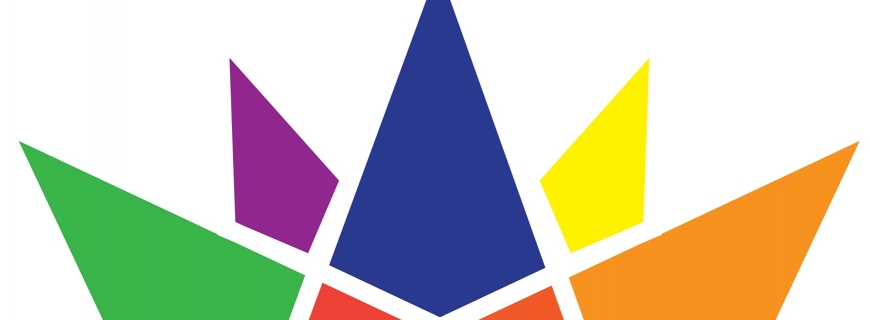 Thank you!
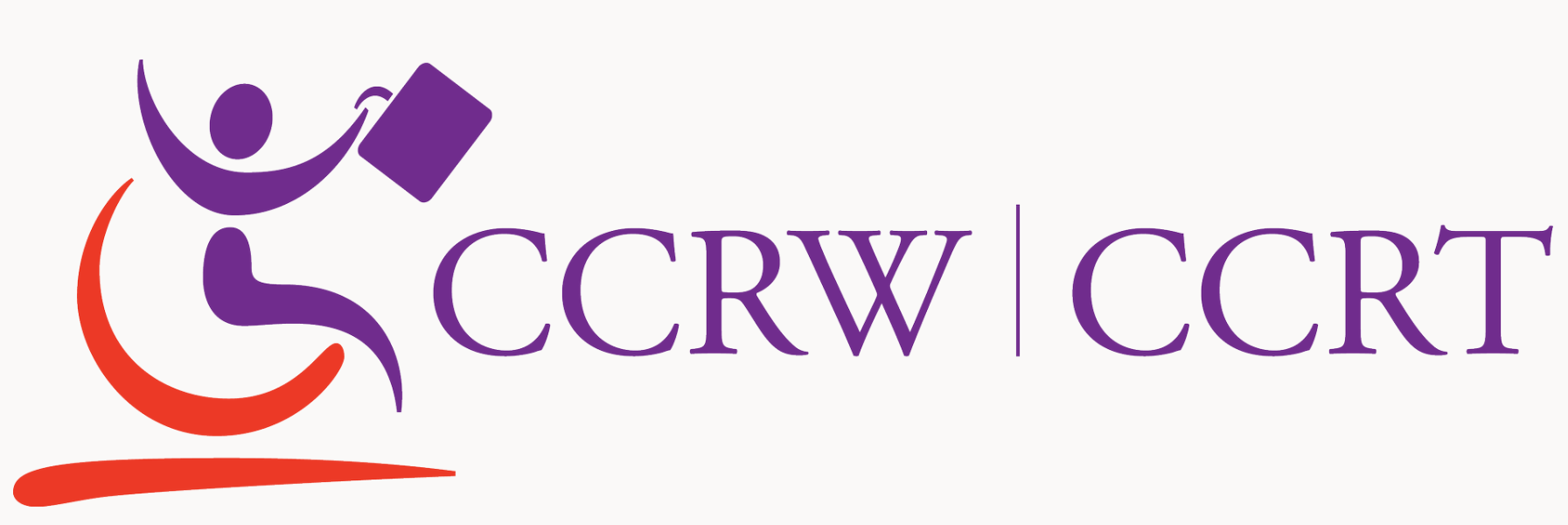 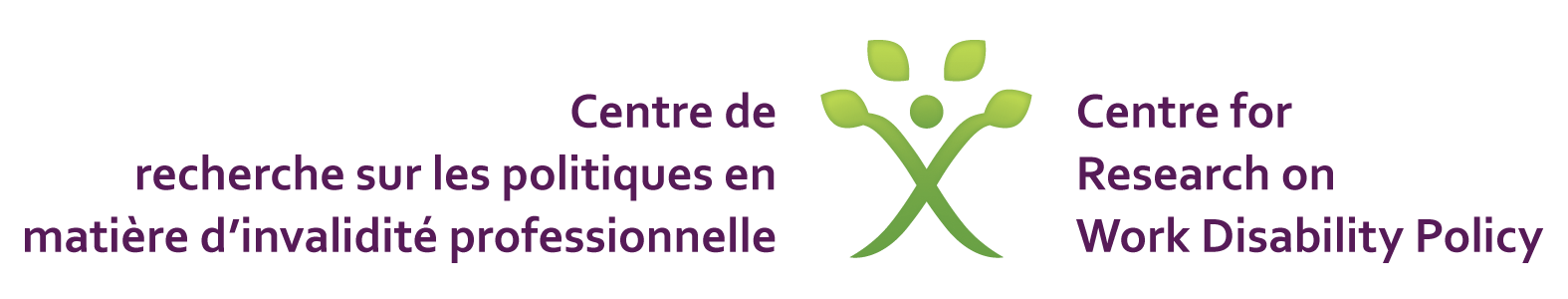 [Speaker Notes: THIS SLIDE WILL BE DISPLAYED AT THE END OF THE SESSION RECORDING]